ETIKA I POLITIKAŠto je hubis?
Prof.dr.sc. Josip Kregar
četvrtak, 9. travnja 2015.
ŠTO JE HUBIS
It means the arrogance that leads to ruin. Thinking they are above the law or immune from any consequences, politicians sometimes take actions that prove to be self-destructive.
Hrvatska formula vlasti= 
(arogancija+ignorancija) x (oholost+neznanje)
Lord Acton
Power  tend to corrupt and absolute power corrupts absolutely

03.April 1887
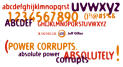 Važnost sprječavanja konflikta interesa - politički aspekt
Max Weber: legitimnost vlasti
Metode 19 stoljeća: podjela, decentralizacija, izbori, referendum, odgovornost ministara, kolektivnost
Javna kontrrola
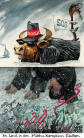 ŠTETNE POSLJEDICE KORUPCIJE
Korupcijom  se smatra svaki oblik zloporabe javne ovlasti radi osobnog dobitka. Takvo je određenje široko i pokriva velik krug pojava. Javno mnijenje i politički način govora pod pojmom korupcije razumiju sasvim različite  društvene pojave: organizirani i gospodarski kriminal, lošu vlast i njezine posljedice, ljudsku prevrtljivost i bahatost  vlasti.
Relativnost definicije
Korupcija je štetna. Iako postoji oduvijek, u modernoj državi ona postaje opasnost jer šteti  obavljanju društvenih poslova, snižava potrebnu razinu morala u političkom odlučivanju, blokira javnu upravu, sudstvo čini nedjelotvornim. Postoje različiti izračuni šteta korupcije. Međutim najveća je šteta u tome  što ona  iskrivljuje prioritete u političkom i gospodarskom odlučivanju i pogubno šteti  javnoj odgovornosti  i društvenom moralu.
PROTIV KORUPCIJE NIJE POLITIKA VEĆ NAROD
Pokretanje nastojanja suzbijanja korupcije ima sva obilježja društvenog pokreta.  Masovnost, difuzna struktura,  segmentiranost ciljeva i metoda.  Započela je, zgražanjem otvorenim ili slabo prikrivenim zloupotrebama vlasti i osobito privatizacije da bi vrlo brzo to postalo tema medija, razlog predlaganjima reformi i programa, da bi nakon nekog vremena  korupcija postala prvorazredno političko pitanje.
Iako je prošlo nešto više od desetak godina promjene su brže nego kod usporedivih pokreta za ljudska prava, ravnopravnost spolova , političke reforme. Pokret nije lokalni već globalni, kao što ni problem nije lokalni već univerzalni
Relativizacija
Često se spominje  da je  glavna prepreka suzbijanju korupcije u Republici Hrvatskoj njezina ukorijenjenost u lošoj tradiciji  ili pak defektima socijalističkog sustava. Iako ima argumenata za takvu tvrdnju - u navikama ljudi javni položaj povezuje se s povlasticama,  država se doživljava kao izvor straha i neizvjesnosti, solidarnost se miješa s obvezama, postoji klijentalizam u  radu, osjećaj da prava presežu pred obvezama i sl. – ne treba ih uzimati u obzir prema njihovoj formalnoj točnosti, već  u smislu mobilizacije u borbi protiv korupcije.
Relativizacija
Interpretacija prema kojoj je korupcija naslijeđeni fenomen ne smije voditi zaključku da se onda protiv nje ne treba boriti ili da uklanjanjem  ostataka prošlosti  korupcija nestaje. Relativizacija  korupcije, njezino opravdavanje radi nužnosti da se zaobiđu birokratski zastoji sustava ili pak tumačenje da je riječ o trajnom obilježju ljudske prirode ima  također  inhibicijski učinak i nije samo netočno već i štetno. Glavne su žrtve korupcije siromašniji društveni slojevi i relativizacija i opravdanje da je neizbježna i da pogađa baš njih.
PROTIV KORUPCIJE NIJE POLITIKA VEĆ NAROD
Relativizacija je postepeno nestala posebno onda kada korupcija postala političko pitanje i kada su započeli pravosudni postupci protiv moćnih osumnjičenika.
  Glasovi prosvjeda bili su tiši jer je vladao tihi konsenzus vladajućih i svih onih koji su se u životu morali snalaziti i žive na rubu legalnosti.
Taj tihi suživot raspao se krahom politike ekscesivnog zaduživanja, kupovine socijalnog mira i oportunizma.
PROTIV KORUPCIJE NIJE POLITIKA VEĆ NAROD
Snažan poticaj bio je vanjski i europski pritisak prema antikorupcije. Iako je točno da se korupcija nije suzbijala radi interesa EU već radi hrvatskih građana, točno je i to da je taj pritisak pomogao. I neće nestati.
Sistemski karakter korupcije
Korupcija nije izolirana pojava ili posljedica pokvarenosti, ili nedostatka moralnosti (virtu) ljudi. "Nije korupcija ljudi ono što razara politički sustav već je politički sustav ono što korumpira i razara ljude" Ona je rezultat određenog modela, tipa društva i njegova sastavna osobina. Svi ljudi, manje ili više, podložni su izazovima zloupotrebe svog službenog, političkog ili društvenog položaja radi osobnog probitka.
(C.Friedrich, The Pathology of Politics: Violence, Betrayal, Corruption, Secrecy and Propaganda, New York, Harper& Row, 1972, 128.)
Izmišljena tema?
Korupcija je u Hrvatskoj stvaran I ozbiljan problem.  U posljednjih nekoliko godina desile su se neke pozitivne promjene no one nisu bile uvijek vidljive I dovoljno brze.  Postignut je izvjestan napredak u usporedbi s ranijom situacijom, ali još uvijek zaostajemo za nekim drugim zemljama. Izgradnja institucija je stvarni cilj ui to je razlog radi kojega predlažemo izvjesne promjene  u glavnim preventivnim mjerama protiv korupcije.
Mjerenja i mjere
Mjerenja
MJERE
CPI
Barometar
EU Scoreboard
Nations in Transit
Wbank
Strategija
Konflikt interesa
Etički kodeks
Financiranje stranaka
Dostupnost informacija
S ČIME SE MJERITI
Dosezi  promjene  su izvrsni ako se uspoređujemo s sa regijom, no to je privid uspjeha. Treba sa usporediti sa boljima i približiti  najboljima.
Hrvatska je bolje rangirana od Bugarske i Rumunjske, Srbije, Albanije ili Makedonije, vrlo blizu Italiji ili Grčkoj. Usprkos svih ograničenja  metodologije vidi se da su krivulje saturirane i da stagniraju dosežući  srednje ocjene.
Što kažu ljudi?
Ne postoji	    	  0,4
Samo izuzetak	  2,1	
Prisutna		  9,9	
Raširena		37,9	
Jako raširena	48,0
4+5		85,9
BO		  1,7
Što kažu istraživanja?
Indeks CPI mjeri  percepciju korupcije u pojedinoj zemlji, točnije: kako grupe ispitanika - pretežno poslovnih ljudi - doživljavaju raširenost korupcije u pojedinoj zemlji u skupinama političara i nositelja javnih funkcija.
Što kažu istraživanja?
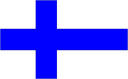 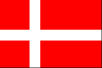 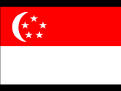 Najbolji (skor preko 9)
Finska, Danska, 
Novi  Zeland, Island, Singapur Švedska

Najlošiji (skor preko 2)
Bolivija,Kamerun, Kenija,
Indonesia, Uganda, Somalija
Nigeria, Sirija Jemen
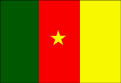 Svijet
Rezultat
Gdje smo mi (Hrvatska)?
http://www.transparency.org/cpi2014/infographic#compare
Susjedne i slične zemlje
↑↓↔
Istraživanja - zaključak
Nažalost kada se uspoređujemo s razvijenijim tranzicijskim zemljama rezultat Hrvatske (3,5) je ispod  prosjeka . Rezultati- i stabilan položaj kroz godine - Slovenije  i Estonije ,, bolji od položaja Italije  i Grčke ). Čak i zemlje s kojima smo dijelili ocjenu u mjesto još prošle i pretprošle godine: Češka  i Mađarska  sada su bolje plasirane.
Stanje stvari
Hrvatska je korumpirana zemlja
Što kažu ljudi?
Što kažu istraživanja?
Što kažu dokumenti?
Kraj početka
Nije dobro zadovoljiti se postignutim. Treba više.  Hrvatska je postigla dosta ali ne dovoljno. U europskim okvirima korupciju treba svesti na formu izoliranog incidenta, rizik čijeg otkrića je velik a društvena i politička osuda sigurna.
Usporedbe i zaključci
Kao i u drugim zemljama, pokazuje se napredak, uz male oscilacije, manje nego u drugim zemljama (Češka, Slovačka). Tumačenje tog trenda moglo bi biti dalekosežno. Mi smatramo da se radi o polakom društvenom napretku, a ne o posljedicama svjesnih i planiranih politika.
Usporedbe i zaključci
Hrvatska i u tempu napretka i u ukupnom rezultatu ne dostiže zemlje koje su provele bolje strukturalne ekonomske reforme (npr. privatizacija) i u kojima postoje djelujuće institucije i klima (politička volja) suzbijanja korupcije. Taj je podatak u dramatičnom raskoraku sa samopercepcijom o ekonomskom i političkom napretku Hrvatske. Prosječni građanin Hrvatske još uvijek usporedive postsocijalističke zemlje smatra inferiornima Hrvatskoj. Ta zabluda se, istina, u posljednje vrijeme, pod utjecajem trenutne recesije i krize, smanjuje.
Vanjski utjecaj
Iako se napredak ne može poricati, usporedba početnih i sadašnjih rezultata pokazuje da promjene nisu bitno brže nakon priključenja Europskoj uniji.
Pokazuje se da je, u oba posljednja kruga proširenja EU, pitanje korupcije bilo jedno od ključnih pitanja političkih kriterija, vladavine prava i pravosuđa. Za nove zemlje članice pritisak prema reformama nije prestao. Otkriva se i to da politička volja – mjerena ne samo sredstvima nego zapažena prema davanju primjera – igra veliku ulogu
Koriupcija nije uvezena ali je i uvezna internacionalizirana roba
Moralni pohod
Čuvajte se moralnih pohoda. Istina je da su Britanci uznemireni i zastrašeni društvenim raslojavanjem i porastom nasilja. Također je istina da su moralni kompasi kojima se vodimo sve nesigurniji. To ne znači da je rješenje krstaški pohod na čelu sa stranačkim političarima i  konzervativnim tiskom – taj put vodi povećanju represije. Što je najgore, pravi uzroci raspada društva ostaju netaknuti
	The Observer, 27.listopada 1996
Sukob interesa
Prioritet je sprječavanje sukoba interesa na najvišoj razini dužnosnika. 
Treba smanjiti broj dužnosnika prema postojećem zakonu. 
Treba donijeti posebna pravila za lokalnu samoupravu. 
Treba ugraditi pravila u sistemske zakone koji reguliraju zdravstvo, visoko školstvo i znanost, javne medije. 
Treba donijeti pravila koja reguliraju utjecaj gospodarskih subjekata i interesnih grupa na dužnosnike (pravila o lobiranju). 
Za javnost treba otvoriti rasprave u tijelima koja odlučuju o sukobu interesa, osim dijela postupka u kojem se utvrđuju i provjeravaju činjenice. 
Treba odgovarajuće opremiti informatičku podršku tim tijelima. 
Treba osigurati ovrhu nad odlukama Povjerenstva o objavljivanju svojih odluka u kojima se odlučilo o postojanju sukoba interesa. 
Treba osigurati sustav edukacije dužnosnika, medija i javnosti o načelima, zakonskim rješenjima, pojedinostima postupka i djelovanju na lokalnoj razini. 
Treba promijeniti pravila i odredbe postojećeg zakona glede: kruga dužnosnika (članak 2.); zabranjenih djelovanja dužnosnika (članak 6.); deklaracije imovine i prihoda (članak 7., članak 12.); donošenja provedbenih akata detaljnijim reguliranjem odredbe o darovima i postupku njihovog prijavljivanja. Dužnosnici osim plaće ne smiju – bez izuzetka – primati druge naknade (osim iz članka 10. stavak 2. i 3.). Potpuno zabraniti članstvo dužnosnika u trgovačkim društvima, upravnim i nadzornim odborima. Blind trust ugovore (članak 11. stavak 1.) podvrgnuti provjeri povjerenstva. 
Konačno, Povjerenstvo trebaju sačinjavati samo osobe koje nisu dužnosnici, niti stranački, niti državni ili javni.
Money & Politics
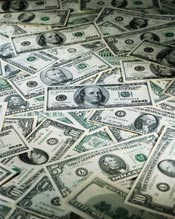 The flood of money 
that gushes into 
politics today is a 
polution of democracy
Theodor White, 1984
Financiranje stranaka
Predlažemo:
 smanjivanje gornjih limita individualnih donacija i izražavanje tog limita u relativnim vrijednostima; 
smanjivanje limita za donacije tvrtki; 
efikasni monitoring nezavisnog tijela, a ne samo Državne revizije i Ministarstva financija; uspostavljanje jedne nezavisne institucija s istražnim ovlastima, odgovorne za nadzor nad stranačkim računima, predizbornim troškovima, te ojačane mogućnošću da izriče sankcije;
 potpunost izvješća uz navođenje imena donatora; 
poštivanje europskih standarda prema preporukama Vijeća Europe, izbornog zakonodavstva za Europski parlament i Venecijanske Komisije;
kriminalizaciju ilegalnog financiranja političkih stranaka, možda i uz mogućnost kriminalizacije osobnog bogaćenja izabranih zastupnika za vrijeme mandata, ako ne postoji opravdanje u porijeklu imovine. 
Treba obvezati financijske institucije da prijave sumnjive financijske transakcije.
Kraj
Institucijama i zakonima o sprječavanja sukoba interesa, dostupnosti informacija i financiranju političkih stranaka i kampanja, nije zajedničko samo to što su nerazdvojni dio izgradnje demokratskih političkih institucije, već i to da su pravci reforme političkog sistema koji nas približava europskim kriterijima dobre i odgovorne vlasti. Predlažemo brojne promjene. Svjesni smo da već sama brojnost prijedloga znači svojevrsnu kritiku postojećih normi. Prijedlozi odražavaju duh trenutka u kojem živimo i živu potrebu suzbijanja korupcije. No ta kritika nije samo rezultat našeg nastojanja da uzore potražimo u europskim standardima i sličnim zakonima, već je i rezultat sasvim praktične potrebe: stvaranja uspješnijih kočnica koje osobne i stranačke interese podređuju javnim. Poželjni rezultat naših prijedloga je razgradnja strukturnih uvjeta razvitka korupcije. Vlast i uprava temeljena na javnom interesu, a ne na klijentilističkim vezama, poželjan su cilj. 
‘‘Korupcija u Istočnoj Europi je strukturalna i u tom smislu je dio i čestica regionalnih klijentelističkih društvenih struktura. Analiza korupcije ne može se odvojiti od razumijevanja klijentelizma», Kokin, S., Sajó, A., Political Corruption in Transition; A Sceptic Handbook, CEU, Budimpešta, 2002.
Kraj
Demokratske reforme ključ su promjena u državi u kojoj tražimo viši stupanj odgovornosti. Institucije, već po naravi pojma, nikada nisu dovršeno djelo već živi oblik koji treba oblikovati prema prilikama i njihovom učinku. 
''Institucije nisu samo nužan uvjet slobode, jer su institucije nužan uvjet ozbiljenja ljudskih prava i sustavne kontrole vlasti, nego su i materijal koji treba oblikovati prema potrebi da se izrazi želja za većom slobodom što većeg broja ljudi. Ne možemo biti slobodni bez institucija te sloboda znači da u tome svjetlu stvaramo institucije.'' Dahrendorf, R., Law and Order, Stevens, London, 1985., 126.
Kraj
In retrospect, ages seem to have spirits, which historians identify. But is it possible to identify the spirit of a present age, and if so, what if anything should we do as a result? Talk of the spirit of the age in the twentieth century has often been used by tyrants and bureaucrats to suppress criticism from whose who object to their vision of the age .We should remember that individuals create their ages, and that individuals of genius transform them. (Karl Popper)
Konflikt interesa
Nepristranost obavljanja javnih poslova - jer javni poslovi se obavljaju u općem interesu - pretpostavka je pravednog i zakonitog ustroja državne vlasti. Radi toga se primjenjuju različite funkcionalne i organizacijske mjere koje trebaju otkloniti i najmanju sumnju o objektivnost vršenja vlasti. To se podjednako odnosi na mjere koje trebaju osigurati nezavisan status državnih dužnosnika (plaća, beneficije, imunitet) ali i na mjere sprečavanja situacija  suprotstavljenih (javnih i privatnih) interesa (inkompatibilnost, zabrana reizbora, konflikt interesa).
Svrha
Svrha ovog zakona je utvrditi načela dobrog i odgovornog obavljanja javne dužnosti, te zakonom urediti osnovne obaveze i zabrane ponašanja dužnosnika u vezi ss javnom dužnosti koju obavljaju. Svrha je zakona uspostaviti visoke etičke standarde odgovornog obavljanja kakvi se očekuju u obnašanju javnih dužnosti. Opća načela obvezuju svakoga tko vrši javnu dužnost.
Sukob interesa je situacija u kojoj su privatni interesi dužnosnika u suprotnosti s javnim interesom ili kad privatni interes utječe ili može utjecati na nepristranost dužnosnika u obavljanju javne dužnosti
.
Svrha
Svrha ovog zakona je utvrditi načela dobrog i odgovornog obavljanja javne dužnosti,

Visoki etički standardi  u obavljanju javnih dužnosti su  socijalni kapital svakog društva. U političkoj sferi nedostatak odgovornog obnašanja dužnosti i osjećaj moralne i političke odgovornosti povećavaju rizik loše vlasti i korupcije, dovode do lošeg upravljanja oskudnim sredstvima i potiču pasivnost i političku apatiju društva u cjelini. Vlada čije su odluke pristrane i neetične može upropastiti i najbolje ekonomije. Suprotno, otvorena i odgovorna vlast, vezana etičkim standardima poticaj je gospodarstvu, društvenoj otvorenosti i demokratskoj inicijativi.
Važnost za nove demokracije
Praktična pitanja : 
   politika nije umjeće već oblik socijalne promocije
   slabe institucije i nepostojeća odgovornost  (good governance)
   distributivna ekonomija 
   legitimnost
Svakodnevnost
Prije svega sukob interesa je normalna životna situacija koja se povremeno pojavljuje  u djelovanju i odlučivanju. Strogo formalno gledano postoje mnogi oblici i gradacije te situacije. Naglasak je na tome da se takva situacija predvidi, da se formaliziraju postupci prevencije,  jasnim učini određenje takvih situacija i njihovog razrješenja, uklanjanje ili umanjivanje štete koja je nastala ili mogla nastati
Sprječavanje
Sprječavanje i upravljanje konfliktom interesa zahtjeva ravnotežu različitih zahtjeva. To znači da suviše strog pristup nadzoru privatnih interesa  odbija sposobne da se natječu za javne dužnosti. Prevelika, pak, sloboda znači popuštanje porivima za moguće zloupotrebe dužnosti i snižavanje razine i osjećaja odgovornosti. To potvrđuju međunarodna iskustva:
 
„ Effectively managing conflict of interest requires a balance. A too strict approach to controlling private interests may conflict with other rights or be unworkable or deter experienced and competent potential candidates from entering public office or public service. A modern approach to conflictofinterest policy seeks to strike a balance by: identifying risks; prohibiting unacceptable forms of private interest; raising awareness of the circumstances in which conflicts can arise; and ensuring effective procedures to resolve conflictofinterest situations. 
http://www.oecd.org/document/46/0,3746,en_2649_34135_41879598_1_1_1_1,00.html
Konflik interesa i korupcija
Nije dobro sukob interesa izjednačavati s korupcijom ili počinjenim kaznenim djelima. Sukob interesa je situacija u kojoj se ne ispituje krivnja, obilježja bića kaznenog djela, već se utvrđuje postojanje nastalog ili mogućeg ponašanja koje utječe na vjerodostojnost  osobe. Radi toga se i ističe primarnost prevencije (sprječavanja) i razrješenja (managing) situacije. Cilj toga je održanje dojma o nepristranosti i osobnoj (privatnoj) nezainteresiranosti dužnosnika. Kada se radi, ne o dojmu već stvarnom interesu i zabranjenom ponašanju to i jest često kazneno djelo, no pojam konflikta interesa je daleko šiti.
Percepcija i stvarnost
Zakon naročito naglašava da se u procjeni situacije mora voditi računa o vjerodostojnosti, dakle o dojmu, a ne samo o dokazivoj pozitivnoj činjenici. Javnost će u stvarnoj primjeni vrlo rijetko razmišljati o provjerenim činjenicama, i stvarna i nepopravljiva šteta može se desiti i preuranjenim i neprovjerenim sumnjama. Zato je potrebno institucionaliziranje, depolitiziranje, odgovornost i stručan rad na provjeri  činjenica i zauzimanju mišljenja.
Mogući i stvarni
Mogući sukob interesa je situacija u kojoj može očekivati da će nastati ili nastajati stvarni sukob interesa. Dužnosnik treba učiniti javnim takvu situaciju i nastojati smanjiti mogući dojam o neprimjerenosti svog ponašanja.
Stvarni sukob interesa je situacija u kojoj postoji dojam da privatni položaj dužnosnika može neprimjereno utjecati na njegove odluke ili ponašanje. Dužnosnik treba učiniti javnim takvu situaciju ili pak prema mišljenju nadležnih tijela učiniti potrebno da se ona završi. Ako u slučaju iz ovog članka postoje osnove sumnje o počinjenju kaznenog djela o tome se izvješćuju nadležni državni organi.

 U obnašanju javne dužnosti dužnosnici ne smiju svoj privatni interes stavljati iznad javnog interesa, i moraju izbjeći svaki dojam da to čine.
Odgovornost i legitimnost
Shvaćanje da je politička odgovornost samo odgovornost prema biračima na početku i isteku mandata  nije posljedica neznanja već raširene prakse da se političke dužnosti tretiraju kao područje neregulirane osobne slobode i  neodgovornosti. Politička odgovornost je objektivna  odgovornost bez krivnje i namjere, ona je odgovornost za rezultat i nevezana za stvarne, deklarirane ili putativne  namjere dužnosnika. Ona je konzekvenca  prekida odnosa povjerenja, bez obzira na uzrok i krivnju. Postojanje jasnih načela i obaveza čvrst su temelj ocjenjivanja takve odgovornosti
Krug
Određenje kruga dužnosnika općenito se tiče tri važna kriterija. Prvo je važnost i nadležnost pojedine funkcije, legitimitet koji ima, te se time ističu izabrani državni dužnosnici. Druge je realni utjecaj na pripremu i donošenje odluka, a treće mogućnost raspolaganja državnim sredstvima. Slijedeći sva tri kriterija mogli bi se navesti i drugačije varijante. Ovaj popis ne znači i popis najvažnijih funkcija u državi, niti listu svih onih koji odlučuju i raspolažu državnim sredstvima.
Načela
Građani od svakoga, osobito dužnosnika očekuju visoke moralne standarde ponašanja, očekuju predanost određenim načelima koja se ovdje navode. Nesebičnost, integritet, nepristranost, odgovornost, otvorenost, poštenje i osobni primjer samo su zajednički naziv za takva očekivanja, etička načela koja značaj imaju u razvitku demokratske političke kulture. Ona su deskripcije tog oblika političke kulture.
Povezane osobe
povezane zajedničkim podrijetlom i krvnom vezom, odnosno građanskim svojstvom, dok su tazbinska ili druga povezanost (npr. kumstvo) ili poslovni odnos izvan definicije povezane osobe. Ovdje se istina radi o sasvim drukčijem ti po povezanosti i recepcija pravila iz obiteljskog i nasljednog zakonodavstva  nastala je radi praktičnih razloga pravne ekonomičnosti. Valjalo bi razmisliti i o pravilu koji faktički povezanu osobu (ortak, bliski poslovni partner) može tretirati kao povezanu osobu. U smislu članka 12. povezana osoba je i ona osoba kojoj je dužnosnik prenio prava upravljanja. Vrlo slična rješenja vrijede i u drugim zemljama.
Prijava imovine
Komparativne usporedbe pokazuje da ubrzano raste broj zemalja koje uvode takvu praksu, za različite kategorije dužnosnika, javnih službenika, pa čak i uprave poduzeća da bi otkrile moguće nezakonito bogaćenje, ili samo osigurale dokaze za eventualne kaznene postupke.  principal  Neke zemlje, na primjer Latvija smatraju, tu mjeru strateškom točkom svog programa suzbijanja korupcije. [1]  Javnu objavu imovinskih kartica, pa i najviših dužnosnika danas ima velika većina razvijenih zemalja (ili čak 32%zemalja u razvoju), i mone se objavljuju na Internetu čak i službenim listovima, ili se čak mogu vidjeti i kopirati. Tijela koja te evidencije su raznolika  (Central Electoral Commission, Anticorruption Commission Ministarstvo uprave /Bugarska/ sic!) 

	http://siteresources.worldbank.org/INTLAWJUSTINST/Resources/IncomeAssetDisclosureinWBClientsasofJune62006.pdf
	http://web.worldbank.org/WBSITE/EXTERNAL/TOPICS/EXTPUBLICSECTORANDGOVERNANCE/EXTADMINISTRATIVEANDCIVILSERVICEREFORM/0,,contentMDK:20226579~menuPK:1829142~pagePK:148956~piPK:216618~theSitePK:286367,00.html
 	http://right2info.org/information-of-high-public-interest/asset-declarations/disclosure-of-remuneration-of-executives-and-directors-of-public-companies-and-state-owned-or-state-controlled-companies
 	http://www.pdc.wa.gov/
	 (blanc forms http://www.pdc.wa.gov/filers/forms/acompletelistofblankforms.aspx
 
Vrlo se razlikuje i sadržaj dokumenta imovinske kartice. Ona obično sadrži jasne podatke o obvezniku, prikaz prihoda i štednje, popis nekretnina, vrjednijih pokretnina, podatke o povezanim osobama, ulozima i dionicama, ponegdje i najavu potencijalnog konflikta interesa.
Darovi
Pitanje darova u dosadašnjem zakonodavstvu nije bilo dovoljno regulirano. Usprkos toga zakon je pomogao stvaranje organizacijske kulture i ozračja u kojem je dužnosnicima sasvim jasno da postoje ograničenja i zabrane. 
 
U praksi postoji dosta lutanja u interpretaciji. Često se ne poštuju odredbe o definiciji dara, ili se podvode pod protokolarne obaveze (ručak, priredbe, putovanja) , postoje zabune o granicama vrijednosti prihvatljivog dara (500 kn?) i prigovori da se gostoljubivost izjednači s davanjem darova, da se, u pogledu darova,  ne razlikuje privatni život od vršenja funkcije i da se javno i otvoreno zaobilaze zakonske odredbe (oklade?).
Druga plaća
Dužnosnici za vrijeme obnašanja javne dužnosti primaju plaću za dužnost koju obnašaju i ne smiju primati nikakvu drugu plaću ili naknadu, osim ako je to zakonom izričito propisano.
U slučaju da u skladu sa zakonom, obnašaju više dužnosti, dužnosnik može primati samo jednu plaću. 
 
 
Ovim člankom reguliraju se situacije koje nisu obuhvaćene člankom  10. stavak (5) jer se tiču dobivanja dvostruke plaće, govora o radu i radnog odnosa, i nisu jednokratni posao utvrđen ugovorom o djelu ili autorskim ugovorom. Isto tako potvrđuje se i ozakonjuje postojeća praksa koja zabranjuje primanje dvostrukih naknada. Slijedom toga dužnosnik smije imati samo jednu plaću i naknade koje se na to mjesto odnose.
In addition, in order to ensure that officials devote themselves fully to their public functions and avoid conflicts of interest and corruption, public officials may be subject to certain restrictions regarding second jobs or the carrying out of, or participation in, certain activities. 
	https://wcd.coe.int/ViewDoc.jsp?id=340515&Site=COE
Zabrane
Ekstremno jasan  oblik sukoba interesa jest poslovanje sa svojom kompanijom (self-dealing) i mnoge zemlje poznaju taj oblik upravljanja svojom imovinom. Radi se o ugovornom odnosu u kojem se puna ovlast odlučivanja udjelima ili dionicama prenosi na treću (nepovezanu) osobu 
	A  trust in which the executors have full discretion over the assets, and the trust beneficiaries have no knowledge of the holdings of the trust. Blind trusts are generally used when a trustor wishes to keep the beneficiary unaware of the specific assets in the trust, such as to avoid conflict of interest between the beneficiary and the investments. 
http://www.investopedia.com/terms/b/blindtrust.asp#axzz1lQ35WiI5 
	http://www.investopedia.com/terms/b/blindtrust.asp#ixzz1lQ3ngrD8http://www.investopedia.com/terms/b/blindtrust.asp#ixzz1lQ3FzuMz

Treba razumjeti prigovore koji se u Hrvatskoj daju tom rješenju, bez obzira na formulaciju zakonskog teksta. S jedne strane prigovori su u suviše restriktivnom pristupu (jer se ograničava vlasništvo), a s druge strane naglašava se da realno nije moguća kontrola zabranjenih instrukcija, pa da odredbe treba pooštriti. Međutim radi se o ustavom dozvoljenom i funkcionalnom rješenju, a pojačati kontrolu i restriktivnije postaviti uvjete (recimo odricanjem od vlasništva) nije proporcionalno svrsi zakona.
Način  imenovanja članova nadzornih odbora riješen je izmjenama Zakona o sprječavanju konflikta interesa 25 siječnja 2012.
Povjerenstvo sastav
Postoje dva idealtipska organizacijska rješenja za obavljanje tih funkcija. Prvi se temelji na ideji samostalne autoregulacije od strane same političke klase. Organizacijski takvo tijelo vezuje se uz parlament, imaju sastav koji jamči čvrstu vezu sa političkim institucijama, vanjske članove eksperte, njihova mišljenja i stavovi su kolegijalni savjeti  (peer's compliance), sistematiziraju i grade praksu etičkih prosudbi. Ovaj model dominira u većini europskih zemalja i europskim institucijama.
Drugi tip su nezavisna tijela, no obično pod nadzorom parlamenta („Independent with own budget, mostly controlled by Parliament, 86), uz široko definirane  ovlasti organizacije etičkog obrazovanja, istraživanja etičkih pritužbi određivanja kazni, davanja općih savjetodavnih mišljenja, primanja imovinskih kartica i nadzora izvješća o konfliktu interesa.
http://ec.europa.eu/dgs/policy_advisers/publications/docs/hpo_professional_ethics_en.pdf 

Ovaj model ne postoji nigdje u čistom obliku, ali glavni elementi dominiraju u SAD, Kanadi, Irskoj.
Ideal tip nije stvarnost već pomoćno sredstvo razumijevanja. Naravno da postoje mogućnosti kombiniranja oba rješenja u konkretnoj povijesnoj i  društvenoj stvarnosti. Mnoge, ne samo organizacijske varijable, utječu na konačnu efikasnost, no prije svega politička volja da se prizna potreba njihovog postojanja i korist od djelovanja.
Povjerenstvo sastav
Postoje velike razlike u ustroju tijela koje se bave etikom javnih dužnosti. Varijabilnost organizacijskih formi je vrlo velika; od neformalnih tijela do komiteta, od odbora do agencija. Ne vidi se da neka od formi  jamči učinkovitost. Etička povjerenstva formirana uz vlast, od EU zemalja postoje u Austriji, Estoniji, Irskoj, Španjolskoj i Velikoj Britaniji.  Većina takvih tijela je internog karaktera. Neke europske zemlje takva tijela nemaju, čak i Komisija takva tijela formiraju na ad hoc bazi.
Takva tijela najčešće se vezuju uz predstavnička tijela. pa Austrija, Cipar, Danska, Irska, Madžarska. Litva, Latvija, Poljska, Portugal, Rumunjska, Španjolska i Velika Britanija imaju takva tijela. Europski parlament nema takvo tijelo. Negdje je ovlaštenje takvog tijela vrlo usko (Cipar), ičli postoji više praktički paralelnih tijela (Slovenija, Velika Britanija). IU većini slučajeva, kao i kod nas, povod osnivanju bila je borba protiv korupcije. U tijelima Europske unije, nijedno se s iznimkom Povjerenika za tržišno natjecanje (Commissioner for Competoition koji se bavi i posebnim slučajevima sukoba interesa.
Posebno važan slučaj bio je formiranje  Visokog  povjerenstva  za  standarde u javnom životu (The Committee on Standards in Public Life) kojeg je formirao britanski premijer (J. Major) nakon niza skandala 1994 u koje su bili opleteni britanski parlamentarci  (cash-for-questions affair). Iako je prema formalnim ovlastima to tijelo vrlo ograničeno u djelovanju, njegov izuzetan sastav od ljudi visokog integriteta i uspjeh u formuliranju osnovnih načela djelovanja, od njega je stvorio utjecajnu instituciji. Iako se radi o formalno samo savjetodavnom  tijelu, ono formulira primjenu navedenih načela,  predlaže promjene zakonodavstva..
To examine current concerns about standards of conduct of all holders of public office, including arrangements relating to financial and commercial activities, and make recommendations as to any changes in present arrangements which might be required to ensure the highest standards of propriety in public life.
To tijelo, namjerno, nema iscrpnu već indikativnu listu dužnosnika kojima se bavi, ali obuhvaća cijeli politički vrh  Ujedinjenog Kraljevstva, vrh administracije pa i dijelove lokalne samouprave. Surađuje vrlo usko s tijelima koja pripremaju imenovanja, a u njenom sastavu nalaze se i istaknuti predstavnici  zastupnici tri najveće stranke. Nema nikakve istražne ovlasti, ovlasti saslušanja ili pozivanja svjedoka. Članovi, njih 11, imenuju se prema iskustvu oi dokazanom poštenju i sposobnostima,
Povjerenstvo sastav
U Sjedinjenim Državama postoji, i u saveznim tijelima i u državama, veći broj tijela koja se bave tim pitanjima. Među njima najviše se ističe Ured  za etiku ( U.S. Office of Government Ethics (OGE) čija je dužnost brinuti se za etiku svih službenika izvršne vlasti., brinuti se jačanju povjerenja u vladu (to foster high ethical standards for executive branch employees and strengthen the public’s confidence that the Government’s business is conducted with impartiality and integrity).
Ured je osnovan zakonom (Ethics in Government Act, 1978,) da bi  nadzirao i odlučivao o pitanjima etike službe, sprječavanju konflikta interesa, prikupljao podatke o poslovima dužnosnika i službenika (financial disclosure), brinuo o zakonitosti kod etičkih procjena, organizirao obrazovne programe, sistematizirao dobru praksu  i surađivao s međunarodnim institucijama. Istovremeno  Kongres ima odgovarajuća tijela koja se specifično bave pitanjima etike javne službe.
http://www.usoge.gov;    http://ethics.house.gov/
Povodi za formiranje takvih tijela bili su sasvim praktične političke naravi, prije svega glavni motiv je bio jačanje povjerenja u političke i upravne institucije, nastojanje da se odgovornost individualizira i smanji politička šteta nakon afera, korupcionaških skandala i opće krize povjerenja. Radi naglašene pragmatičnosti vremenom su nastali divergentni sustavi koji su od sličnih preuzimali pojedine elemente (otvorenost javnosti, rješavanje konflikta interesa , edukativni i istraživački zadaci). Radi toga nema jedinstvenog modela niti jasnih trendova, ali je primjetna tendencija širenja zadataka, otvorenosti rada, korištenja informatičkih mreža i naglasak na preventivnom djelovanju.
I primjeri susjednih zemalja govore o sličnoj fleksibilnosti, brzini promjena i ciklusima većih očekivanja i izvjesnih zastoja.,
Povjerenstvo susjedi
U Sloveniji slično tijelo nastalo je slijedom antikorupcijskih nastojanja, te nakon početnih napetosti transformirano je u  nezavisno tijelo širokih prevencijskih ovlasti (edukacija, suradnja, mišljenja) i jasnih pravila dobivanja i  provjere činjenica važnih za odlučivanje. Postupak izbora članova, na poticaj ovlaštenih predlagača, provodi parlament. Komisija parlamentu podnosi izvješća o radu. Posebno je zapaženo djelovanje Komisije na izradi etičkih pravila, lobiranja, financiranja kampanja, i otvoreni stavovi glede javnih pitanja i konkretnih slučajeva. Funkcionalna nezavisnost je osigurana pravnim statusom no i odabirom članova, podrškom stručne, međunarodne javnosti i  medija. http://www.kpk-rs.si/ 
Srbija je ponešto drukčiji slučaj . Nakon neuspješnih početaka   Zakon o sprečavanju sukoba interesa, sl.list 43/2004.) osnovana je Agencije za borbu protiv korupcije, (15. travnja 2009. godine) . Iako se Agencija smatra samostalnim i neovisnim  tijelom ona je državno tijel s izvjesnom financijskom i organizacijskom autonomijom. Naglasak  je na preventivnom radu (planovi integriteta, edukacija) , mogućnost izricanja prekršajnih kazni i pokretanja kaznenog postupka za davanje krivih podataka. http://www.acas.rs/sr_lat/zakoni-i-drugi-propisi/zakoni/zakoni-o-agenciji.htmlrlo 
Važnu ulogu ima ravnatelj agencije, a radom načelno upravlja Odborimenovsn od skupštine na prijedlog ovlaštenih predlagača. Ravnatelj se bira javnim natječajem a nezavisnost je ojačana velikodušnim naknadama i plaćom. Javnost ima određenih kritičkih zamjerki, no one se vremenom uklanjaju.
U Crnoj Gori pitanje sukoba interesa je prvorazredno političko pitanje. Na tome, što se razumije iz ekonomskog i političkog konteksta, prelamaju se  i politički sukobi.
http://www.parliament.uk/documents/commons/lib/research/briefings/snpc-04888.pdf
Članak 5, Zakona o preprečevanju korupcije: „Komisija za preprečevanje korupcije je samostojen in neodvisen državni organ, ki z namenom krepitve učinkovitega delovanja pravne države in preprečevanja njenega ogrožanja s koruptivnimi dejanji v okviru in na podlagi zakonov samostojno izvršuje pristojnosti in opravlja naloge, določene v tem in v drugih zakonih.“ http://www.kpk-rs.si/sl/korupcija-integriteta-in-etika/protikorupcijska-zakonodaja-in-strateski-dokumenti/zintpk/199 
 
Član 3: Agencija je samostalan i nezavisan državni organ.  Za obavljanje poslova iz svoje nadležnosti Agencija je odgovorna Narodnoj skupštini. http://www.acas.rs/sr_lat/zakoni-i-drugi-propisi/zakoni/zakoni-o-agenciji.html
Povjerenstvo sastav
Postoje dva idealtipska organizacijska rješenja za obavljanje tih funkcija. Prvi se temelji na ideji samostalne autoregulacije od strane same političke klase. Organizacijski takvo tijelo vezuje se uz parlament, imaju sastav koji jamči čvrstu vezu sa političkim institucijama, vanjske članove eksperte, njihova mišljenja i stavovi su kolegijalni savjeti  (peer's compliance), sistematiziraju i grade praksu etičkih prosudbi. Ovaj model dominira u većini europskih zemalja i europskim institucijama.
Drugi tip su nezavisna tijela, no obično pod nadzorom parlamenta („Independent with own budget, mostly controlled by Parliament, 86), uz široko definirane  ovlasti organizacije etičkog obrazovanja, istraživanja etičkih pritužbi određivanja kazni, davanja općih savjetodavnih mišljenja, primanja imovinskih kartica i nadzora izvješća o konfliktu interesa.
http://ec.europa.eu/dgs/policy_advisers/publications/docs/hpo_professional_ethics_en.pdf 
Ovaj model ne postoji nigdje u čistom obliku, ali glavni elementi dominiraju u SAD, Kanadi, Irskoj.
Ideal tip nije stvarnost već pomoćno sredstvo razumijevanja. Naravno da postoje mogućnosti kombiniranja oba rješenja u konkretnoj povijesnoj i  društvenoj stvarnosti. Mnoge, ne samo organizacijske varijable, utječu na konačnu efikasnost, no prije svega politička volja da se prizna potreba njihovog postojanja i korist od djelovanja.
Postoje velike razlike u ustroju tijela koje se bave etikom javnih dužnosti. Varijabilnost organizacijskih formi je vrlo velika; od neformalnih tijela do komiteta, od odbora do agencija. Ne vidi se da neka od formi  jamči učinkovitost. Etička povjerenstva formirana uz vlast, od EU zemalja postoje u Austriji, Estoniji, Irskoj, Španjolskoj i Velikoj Britaniji.  Većina takvih tijela je internog karaktera. Neke europske zemlje takva tijela nemaju, čak i Komisija takva tijela formiraju na ad hoc bazi.
Takva tijela najčešće se vezuju uz predstavnička tijela. pa Austrija, Cipar, Danska, Irska, Madžarska. Litva, Latvija, Poljska, Portugal, Rumunjska, Španjolska i Velika Britanija imaju takva tijela. Europski parlament nema takvo tijelo. Negdje je ovlaštenje takvog tijela vrlo usko (Cipar), ičli postoji više praktički paralelnih tijela (Slovenija, Velika Britanija). IU većini slučajeva, kao i kod nas, povod osnivanju bila je borba protiv korupcije. U tijelima Europske unije, nijedno se s iznimkom Povjerenika za tržišno natjecanje (Commissioner for Competoition koji se bavi i posebnim slučajevima sukoba interesa.
Posebno važan slučaj bio je formiranje  Visokog  povjerenstva  za  standarde u javnom životu (The Committee on Standards in Public Life) kojeg je formirao britanski premijer (J. Major) nakon niza skandala 1994 u koje su bili opleteni britanski parlamentarci  (cash-for-questions affair). Iako je prema formalnim ovlastima to tijelo vrlo ograničeno u djelovanju, njegov izuzetan sastav od ljudi visokog integriteta i uspjeh u formuliranju osnovnih načela djelovanja, od njega je stvorio utjecajnu instituciji. Iako se radi o formalno samo savjetodavnom  tijelu, ono formulira primjenu navedenih načela,  predlaže promjene zakonodavstva..
To examine current concerns about standards of conduct of all holders of public office, including arrangements relating to financial and commercial activities, and make recommendations as to any changes in present arrangements which might be required to ensure the highest standards of propriety in public life.
To tijelo, namjerno, nema iscrpnu već indikativnu listu dužnosnika kojima se bavi, ali obuhvaća cijeli politički vrh  Ujedinjenog Kraljevstva, vrh administracije pa i dijelove lokalne samouprave. Surađuje vrlo usko s tijelima koja pripremaju imenovanja, a u njenom sastavu nalaze se i istaknuti predstavnici  zastupnici tri najveće stranke. Nema nikakve istražne ovlasti, ovlasti saslušanja ili pozivanja svjedoka. Članovi, njih 11, imenuju se prema iskustvu oi dokazanom poštenju i sposobnostima,
U Sjedinjenim Državama postoji, i u saveznim tijelima i u državama, veći broj tijela koja se bave tim pitanjima. Među njima najviše se ističe Ured  za etiku ( U.S. Office of Government Ethics (OGE) čija je dužnost brinuti se za etiku svih službenika izvršne vlasti., brinuti se jačanju povjerenja u vladu (to foster high ethical standards for executive branch employees and strengthen the public’s confidence that the Government’s business is conducted with impartiality and integrity).
Ured je osnovan zakonom (Ethics in Government Act, 1978,) da bi  nadzirao i odlučivao o pitanjima etike službe, sprječavanju konflikta interesa, prikupljao podatke o poslovima dužnosnika i službenika (financial disclosure), brinuo o zakonitosti kod etičkih procjena, organizirao obrazovne programe, sistematizirao dobru praksu  i surađivao s međunarodnim institucijama. Istovremeno  Kongres ima odgovarajuća tijela koja se specifično bave pitanjima etike javne službe.
http://www.usoge.gov;    http://ethics.house.gov/
Povodi za formiranje takvih tijela bili su sasvim praktične političke naravi, prije svega glavni motiv je bio jačanje povjerenja u političke i upravne institucije, nastojanje da se odgovornost individualizira i smanji politička šteta nakon afera, korupcionaških skandala i opće krize povjerenja. Radi naglašene pragmatičnosti vremenom su nastali divergentni sustavi koji su od sličnih preuzimali pojedine elemente (otvorenost javnosti, rješavanje konflikta interesa , edukativni i istraživački zadaci). Radi toga nema jedinstvenog modela niti jasnih trendova, ali je primjetna tendencija širenja zadataka, otvorenosti rada, korištenja informatičkih mreža i naglasak na preventivnom djelovanju.
I primjeri susjednih zemalja govore o sličnoj fleksibilnosti, brzini promjena i ciklusima većih očekivanja i izvjesnih zastoja.,
U Sloveniji slično tijelo nastalo je slijedom antikorupcijskih nastojanja, te nakon početnih napetosti transformirano je u  nezavisno tijelo širokih prevencijskih ovlasti (edukacija, suradnja, mišljenja) i jasnih pravila dobivanja i  provjere činjenica važnih za odlučivanje. Postupak izbora članova, na poticaj ovlaštenih predlagača, provodi parlament. Komisija parlamentu podnosi izvješća o radu. Posebno je zapaženo djelovanje Komisije na izradi etičkih pravila, lobiranja, financiranja kampanja, i otvoreni stavovi glede javnih pitanja i konkretnih slučajeva. Funkcionalna nezavisnost je osigurana pravnim statusom no i odabirom članova, podrškom stručne, međunarodne javnosti i  medija. http://www.kpk-rs.si/ 
Srbija je ponešto drukčiji slučaj . Nakon neuspješnih početaka   Zakon o sprečavanju sukoba interesa, sl.list 43/2004.) osnovana je Agencije za borbu protiv korupcije, (15. travnja 2009. godine) . Iako se Agencija smatra samostalnim i neovisnim  tijelom ona je državno tijel s izvjesnom financijskom i organizacijskom autonomijom. Naglasak  je na preventivnom radu (planovi integriteta, edukacija) , mogućnost izricanja prekršajnih kazni i pokretanja kaznenog postupka za davanje krivih podataka. http://www.acas.rs/sr_lat/zakoni-i-drugi-propisi/zakoni/zakoni-o-agenciji.htmlrlo 
Važnu ulogu ima ravnatelj agencije, a radom načelno upravlja Odborimenovsn od skupštine na prijedlog ovlaštenih predlagača. Ravnatelj se bira javnim natječajem a nezavisnost je ojačana velikodušnim naknadama i plaćom. Javnost ima određenih kritičkih zamjerki, no one se vremenom uklanjaju.
U Crnoj Gori pitanje sukoba interesa je prvorazredno političko pitanje. Na tome, što se razumije iz ekonomskog i političkog konteksta, prelamaju se  i politički sukobi.
http://www.parliament.uk/documents/commons/lib/research/briefings/snpc-04888.pdf
Članak 5, Zakona o preprečevanju korupcije: „Komisija za preprečevanje korupcije je samostojen in neodvisen državni organ, ki z namenom krepitve učinkovitega delovanja pravne države in preprečevanja njenega ogrožanja s koruptivnimi dejanji v okviru in na podlagi zakonov samostojno izvršuje pristojnosti in opravlja naloge, določene v tem in v drugih zakonih.“ http://www.kpk-rs.si/sl/korupcija-integriteta-in-etika/protikorupcijska-zakonodaja-in-strateski-dokumenti/zintpk/199 
 
Član 3: Agencija je samostalan i nezavisan državni organ.  Za obavljanje poslova iz svoje nadležnosti Agencija je odgovorna Narodnoj skupštini. http://www.acas.rs/sr_lat/zakoni-i-drugi-propisi/zakoni/zakoni-o-agenciji.html
Zabrane
Radi stvarnog i pravnog konteksta iterira se odredba o tome da dužnosnik ne smije koristiti svoj položaj radi pomaganja ili pogodovanja tvrtkama ili drugim poslovnim subjektima u kojima ima ekonomski interes. Odredba je važna i radi toga što dosegom, prelazi kaznenopravnu odredbu o zloporabi položaja jer ne pretpostavlja namjeru ni ostvarenu dobit. Bezuvjetno se takvo ponašanje zabranjuje.
 
Treba ponovno naglasiti da je situacija konflikta interesa redovita životna situacija, u kojoj reguliranje te situacije pretpostavlja izvjesnu fleksibilnost. Na primjer zastupnik koji je zdravstveni djelatnik ne bi se trebao uzdržati od rasprave o financiranju zdravstva kao što se ni profesor  ne bi trebao krzmati u odlukama o školstvu. Još evazivnija su pitanja odlučivanja o lokalnoj samoupravi u situaciji kad u Saboru imamo gradonačelnike i župane. Slijepa i doslovna primjena pravila bila bi suprotna ideji o slobodi izražavanja. Radi tog odredbu stavka (1) treba smatrati primjenjivom u opravdanim, po naravi rijetkim i ekstremnim slučajevima, i prije obranom integriteta dužnosnika no mučnom obavezom. Glavni oblik regulacije je izložiti javnosti mogući/postojeći konflikt interesa, jer se tako otklanjaju sumnje u prikrivanje na,mjere, a eventualno i povući se iz rasprave i odlučivanja.
Prijava imovine
Izvorna intencija tog instituta bila je provjeriti podatke o imovnom stanju dužnosnika kod dolaska na funkciju i u trenutku odlaska, ali se logikom cijele stvari proširivala na registraciju imovine, osobito neokretnima i vlasničkih udjela, no uskoro potom i prihoda dužnosnika, uz specifikaciju izvora, potvrde i mogućost provjere. Tako je uskoro taj institut brzo prevladao izvornu svrhu. Štoviše interes javnosti i medija doveo je do naglašenog administriranja i formalizacije. Interes javnosti međutim pomogao je otvorenosti cijelog sistema, transparentnosti postupaka, informatizaciji procedure. Otvorenost tih podataka smatra se snažnom mjerom jačanja legitimnosti vlasti.
U hrvatskoj praksi početna nesnalaženja i otpor prijavama sada su prevladani, no primjetan je i trend estradizacije cijelog postupka.
Konflikt interesa zaključno
Različiti sustavi imaju različita pravila, ali u svima se naglašavaju određene pretpostavke djelovanja pravila o konfliktu interesa. Takva pravila, s drugog gledišta, smatraju se sastavnim dijelom  etike obavljanja službi. U nastojanju da skrenemo pozornost i na eventualne probleme primjene:
 
Glavni cilj regulacije je podizanje razine povjerenja u legitimnost i nepristranost vlasti.
Regulativa nije cilj sama po sebi već je usmjerena na  širenje demokratske političke kulture. Takva regulativa se uklapa u specifičan kontekst u kojem je potrebno prepoznati vezu s drugim zakonima i drugim pravilima. Ne radi se o još jednom dopunskom zakonu već praktičnoj mjeri koja nedostaje u sustavu.
Sama zakonska regulacija može biti utemeljena ili na strukturalnim mjerama ili na izvješću o pojedinom slučaju. Prednost prvoga je nesporna jer drugo rješenje je samo palijativno i rezervirano za situaciju skandala koji dira javni osjećaj morala.
Odredbe pravne prirode obično se povezuju i nadopunjuju određenim kodeksima moralne naravi. U Francuskoj se radi toga naglašava deontologija profesije u Sjedinjenim Državama se donose posebni kodeksi, a u Britaniji preporuke se kodificiraju u načela.
Nema jasnih pravila o tipovima sankcija za kršenje. Postoji jasna pretpostavka da je glavna sankcija moralne naravi, da je dovoljno javno obznaniti eventualne prekršaje. Neke zemlje (Francuska, Njemačka) inzistiraju na kaznenopravnoj regulaciji radi  jasnih pravila postupka. Ovo je osobito sporno u zabranama poslije prestanka dužnosti i u slučajevima u kojima je stvarna šteta neznatna (a politička i etička velika).
Postoji  različito gledanje na ustroj posebnih tijela i službi koje prate primjenu pravila. Negdje je to prepušteno administraciji i hijerarhijskoj kontroli (Francuska) a negdje parlamentarnim tijelima a negdje posebnoj instituciji ili odboru. Istraživačke ovlasti takvih tijela obično nisu velike, ali činjenica da novinstvo i kompeticija političkih stranaka otkrivaju činjenice pomaže njihovu učinkovitost. Politička neutralnost  takvih tijela  je pravilo. važan je i stupanj otvorenosti društva,  sloboda informiranja i aktivnost NVO, jer inače naglasak  prelazi na birokratske formalnosti a ne stvarni učinak.
Zaključak
In politics forget the truth
The focus is to win;
It is not what’s needed to be done,
It ‘s how to made to spin.
Art Buck
And for what and for whom?
Aktualni konflikt interesa
- Dužnosnik koji
	 sklapa ugovor s svojom privatnom firmom
:
ima uvozno izvozno poduzeće i pregovara u drugoj zemlji o uvjetima trgovine 
 direktor javnog poduzeća koji donosi odluku o poslovanju svoje firme   - 

 - is in ‘a conflict of interest’ situation, or 
 - has an ‘actual’ conflict of interests.
Prividni ili potencijalni konflikt
Dužnosnik ima ugovor  (blind trust)  no upravljanju imovinom ali taj ugovor nije javan
Dužnosnik sudjeluje u odluci u kojoj ima interes  
Dužnosnik je član tijela koje odlučuje o nečem važnom za njegov interes
Tko su dužnosnici?
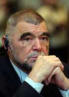 Htjelo se je:
Zastupnici 
Članovi vlade 
Zamjenici 
PREDSJEDNIK (?)
Total: approx. 450 osoba 

A ISPALO JE OKO 2800
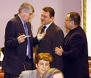 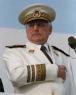 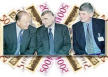 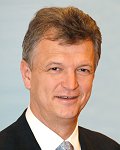 Obveze II
Registracija prihoda 
Obavijest o pokušaju utjecanja  
Obveze nakon prestanka funkcije
Nadzor
Povjerenstvo 
Sastav 
Ovlaštenja  
Postupci
Sankcije
Nema izvješća nema plaće 
Upozorenje 
Javna publikacija 

- Ustavnopravni problemi
Primjedbe
Etički kodeks 
Zakon je antipoduzetnički 
Pretpostavka “dvostrukog morala”
Još primjedbi  II
Tko će u politiku- samo siromašni i neuspješni? 
Neustavan zakon 
Strog prestrog
Sve ispočetka. Bog je 27 puta stvarao svijet
Zato ne mogu i neću ništa opovrći jer je štetno i opasno raditi protiv svoje savjesti. Ja ne mogu drukčije. Evo tu sam. Bog neka mi pomogne. Amen! (“Ako sam zlo govorio daj mi dokaz o zlu”- Sabor u Wormsu,1521)